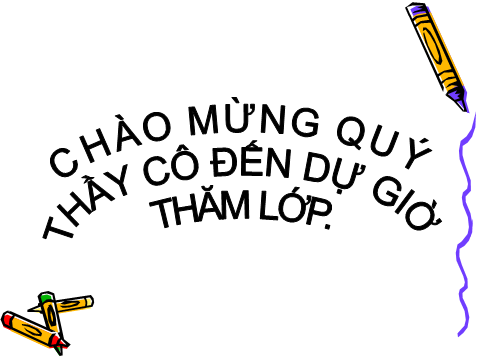 Quan sát video em hãy
1. Kể tên một số vật thể?
2. Tên một số chất trong vật thể đó?
3. Nêu hiện tượng quả trứng trước và sau thí nghiệm?
4. Em rút ra kinh nghiệm gì cho bản thân?
1. Kể tên một số vật thể?
2. Tên một số chất trong vật thể đó?
3. Nêu hiện tượng quả trứng trước và sau thí nghiệm?
4. Em rút ra kinh nghiệm gì cho bản thân?
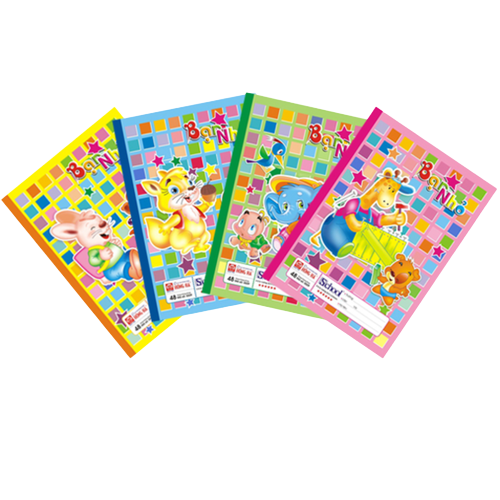 Trong mọi vật thể đều có chất
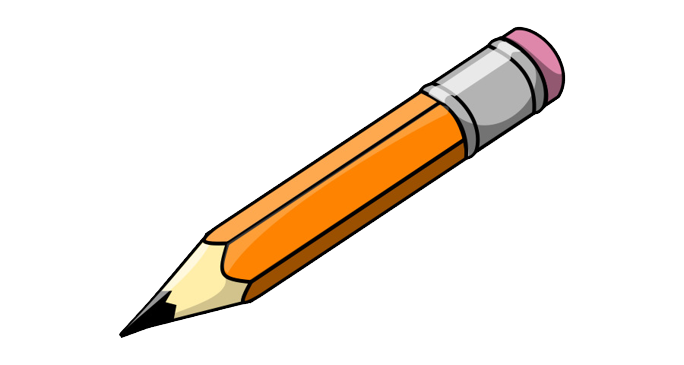 Mỗi chất đều được cấu tạo nên từ những hạt vô cùng bé. Những hạt đó gọi là nguyên tử.
VẬT THỂ
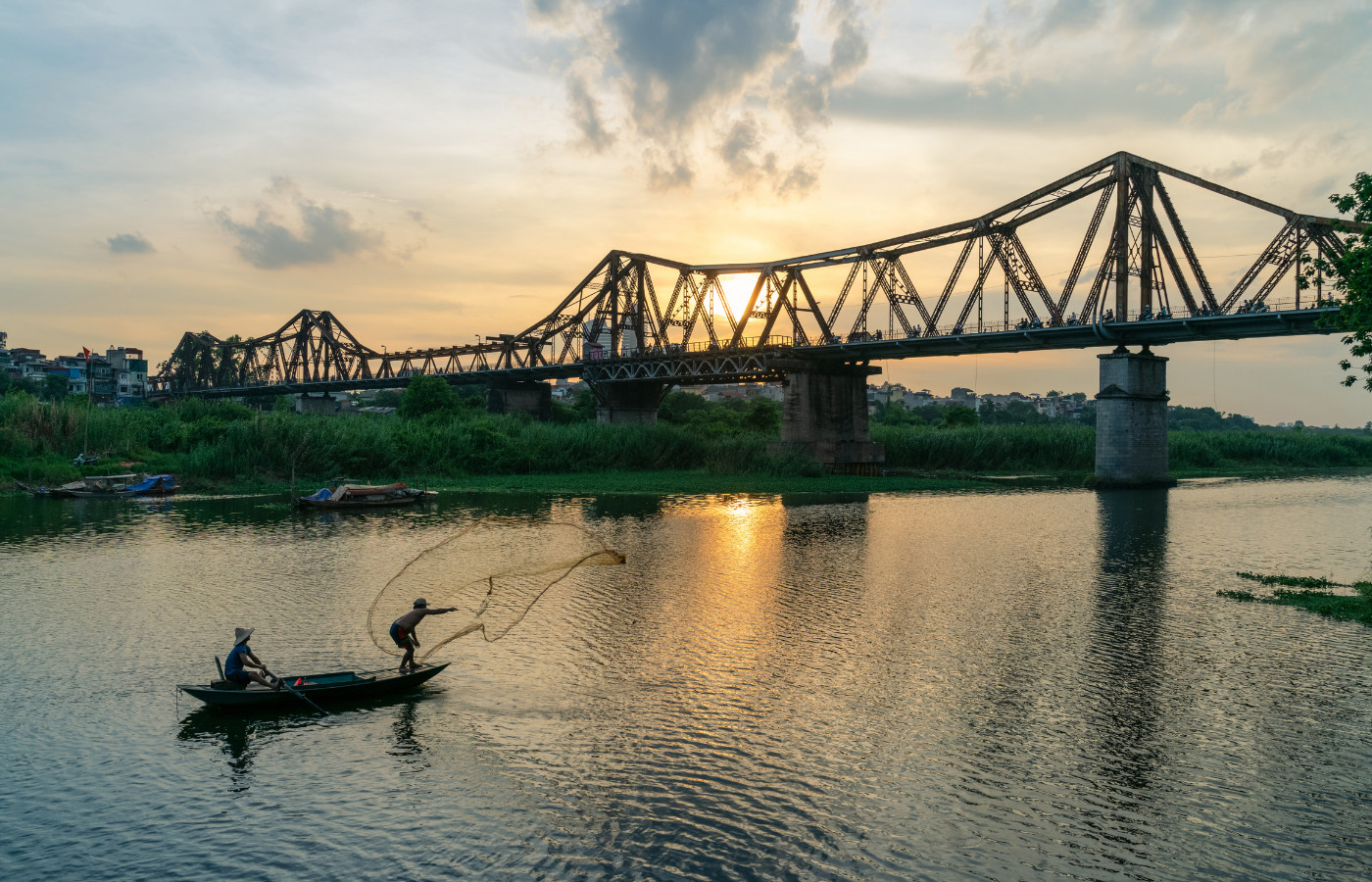 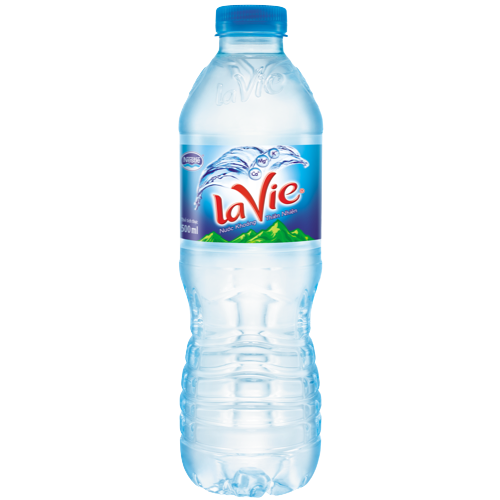 Chương I
NGUYÊN TỬ. SƠ  LƯỢC VỀ BẢNG TUẦN HOÀN CÁC NGUYÊN TỐ HOÁ HỌC
Bài 2
NGUYÊN TỬ
NỘI DUNG
Quan điểm ban đầu về nguyên tử
Mô hình nguyên tử của Rơ-dơ-pho-Bo
02
01
03
04
Cấu tạo nguyên tử
Khối lượng nguyên tử
01
Quan điểm ban đầu về nguyên tử
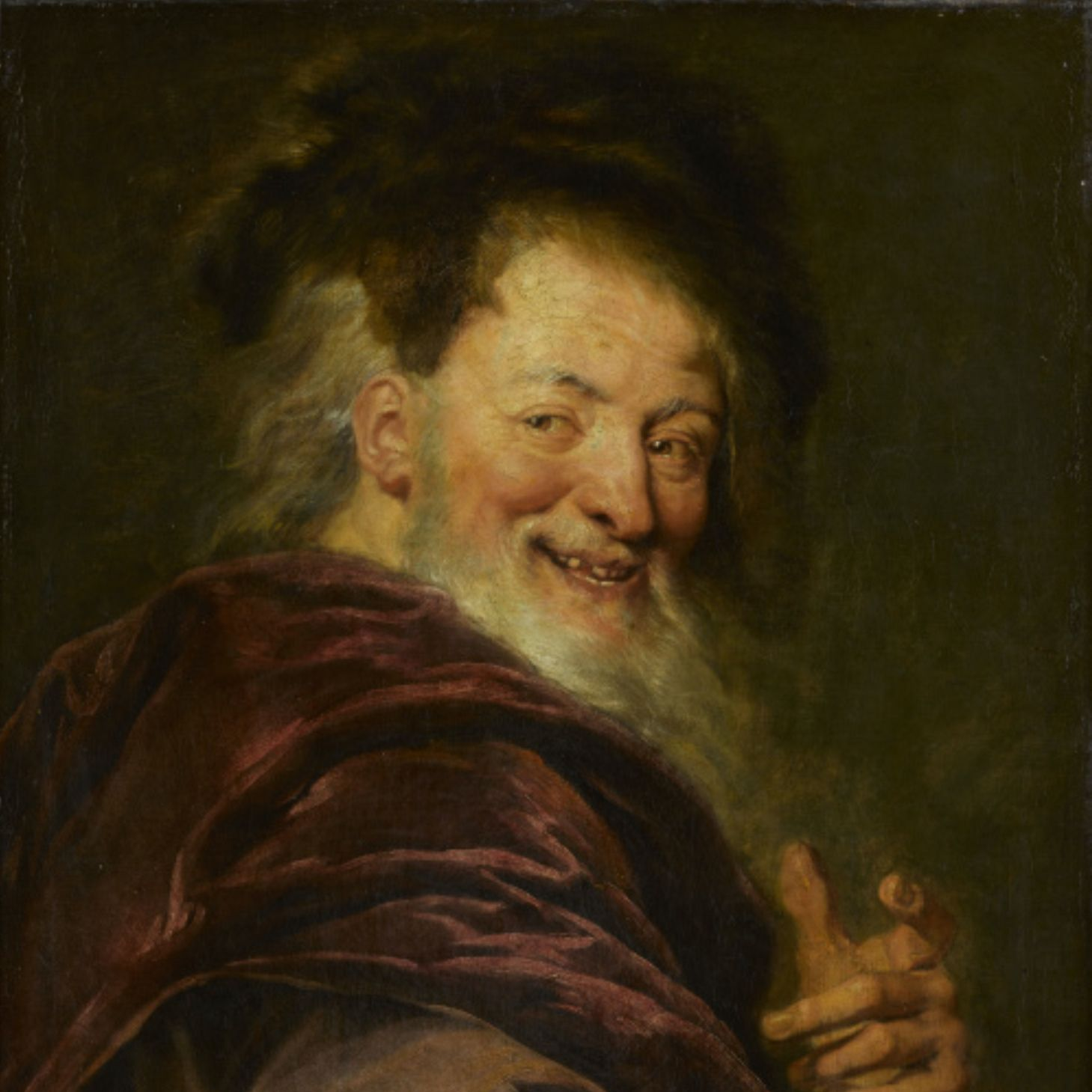 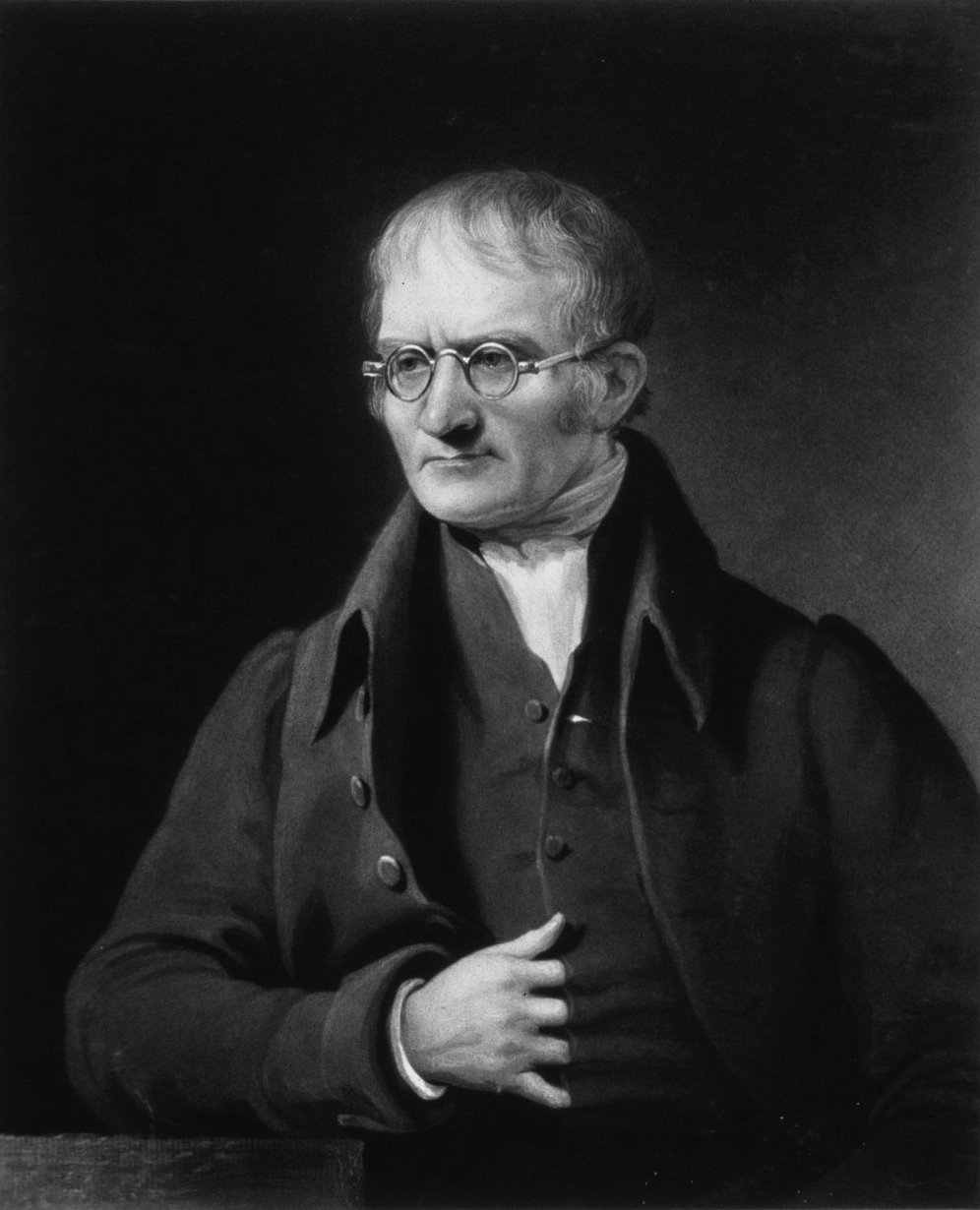 Theo Đê-mô-crit và Đan- tơn, nguyên
tử được quan niệm thế nào?
Democritus ( Hy Lạp)
J. Dalton ( người Anh)
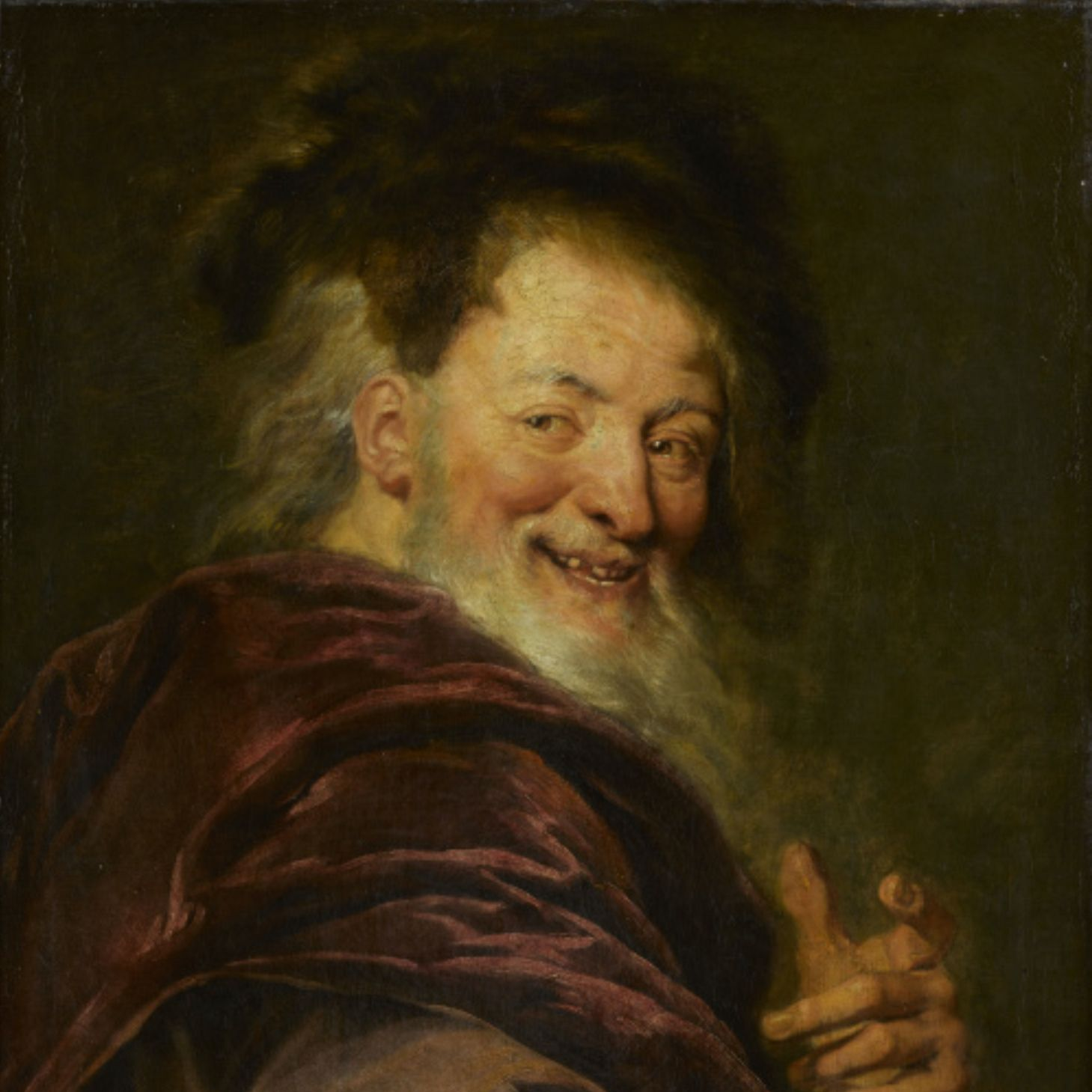 Nguyên tử là những hạt rất nhỏ cấu tạo nên chất, không thể phân chia được nữa.
Democritus
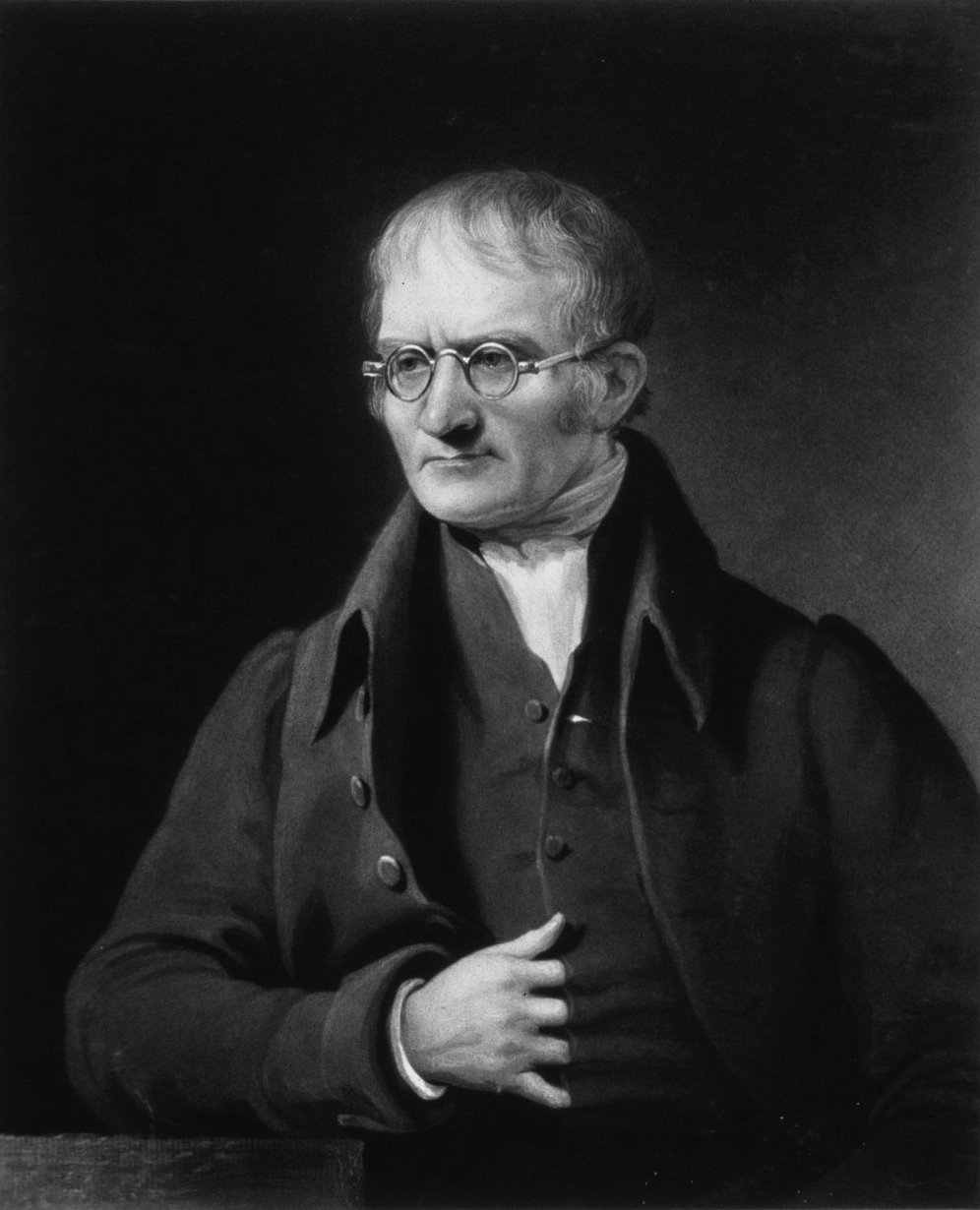 Các chất tác dụng vừa đủ với nhau theo các lượng xác định. Điều đó chứng tỏ rằng các đơn vị chất tối thiểu (gọi là nguyên tử) để chúng kết hợp vừa đủ với nhau.
J. Dalton (1766 – 1844)
02
Mô hình nguyên tử của Rơ-dơ-pho - Bo
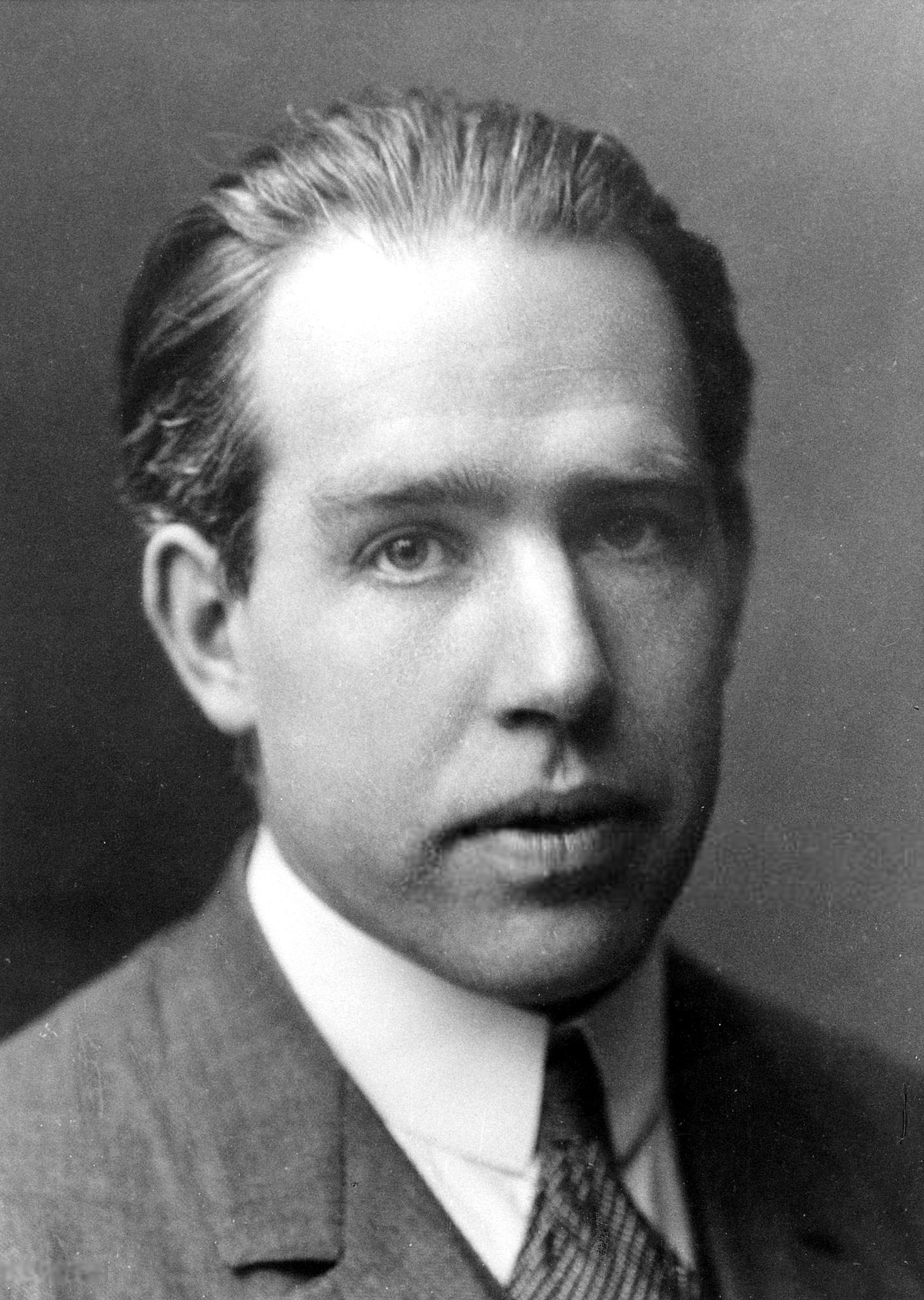 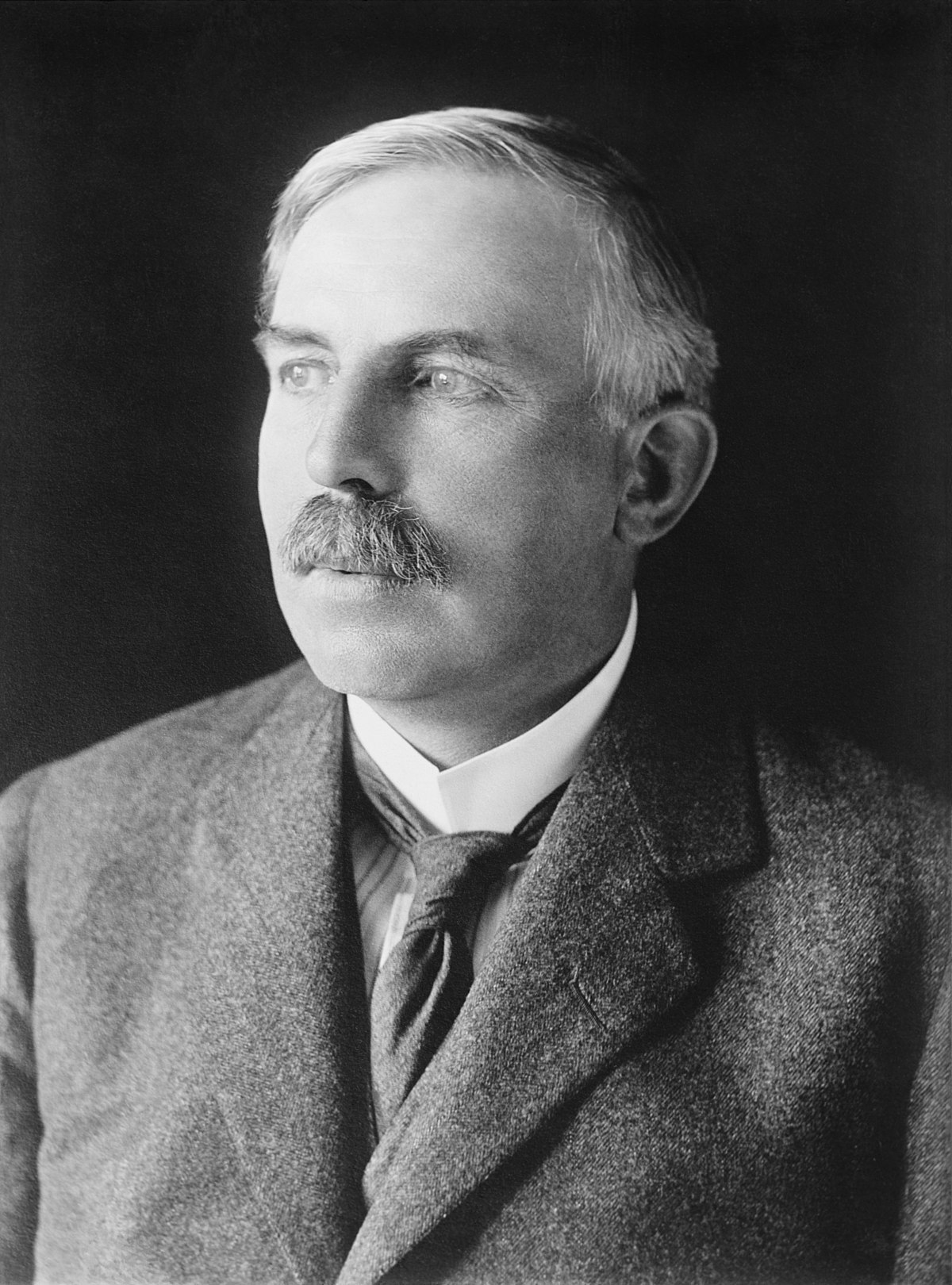 E. Rutherford (1871 – 1937)
Nhà vật lý ( New Zealand)
N. Bohr (1885 – 1962)
Nhà vật lý(Đan mạch)
Phiếu học tập 1: Em hãy điền vào chỗ trống những từ và cụm từ  thích hợp. 
          * Mô hình nguyên tử của Rơ-dơ-pho 
 - Nguyên tử có cấu tạo…….(1)
- Cấu tạo nguyên tử gồm:
+ Hạt nhân ở tâm mang điện tích …….  .(2); và các …………(3) ở lớp vỏ mang điện tích ……..(4);
+ …………(5) chuyển động xung quanh hạt nhân như các hành tinh quay ………....6)
* Mô hình nguyên tử của Bo (N. Bohr)
Các electron… …(7) xung quanh hạt nhân theo từng …(8) khác nhau. Lớp trong cùng có ……(9) electron, bị hạt nhân hút …………(10)
Các lớp khác chứa tối đa…… (11) electron hoặc nhiều hơn, bị hạt nhân hút ……….   (12)
Phiếu học tập 1: Em hãy điền vào chỗ trống những từ và cụm từ  thích hợp. 
          * Mô hình nguyên tử của Rơ-dơ-pho 
 - Nguyên tử có cấu tạo…….(1)
- Cấu tạo nguyên tử gồm:
+ Hạt nhân ở tâm mang điện tích …….  .(2); và các …………(3) ở lớp vỏ mang điện tích ……..(4);
+ …………(5) chuyển động xung quanh hạt nhân như các hành tinh quay quanh ………....(6)
* Mô hình nguyên tử của Bo (N. Bohr)
Các electron		 …(7) xung quanh hạt nhân theo từng …(8) khác nhau. Lớp trong cùng có ……(9) electron, bị hạt nhân hút …………(10)
Các lớp khác chứa tối đa    (11) electron hoặc nhiều hơn, bị hạt nhân hút ……….   (12)
rổng
electron
dương
âm
electron
Mặt trời
chuyển động
lớp
mạnh nhất
2
8
yếu hơn
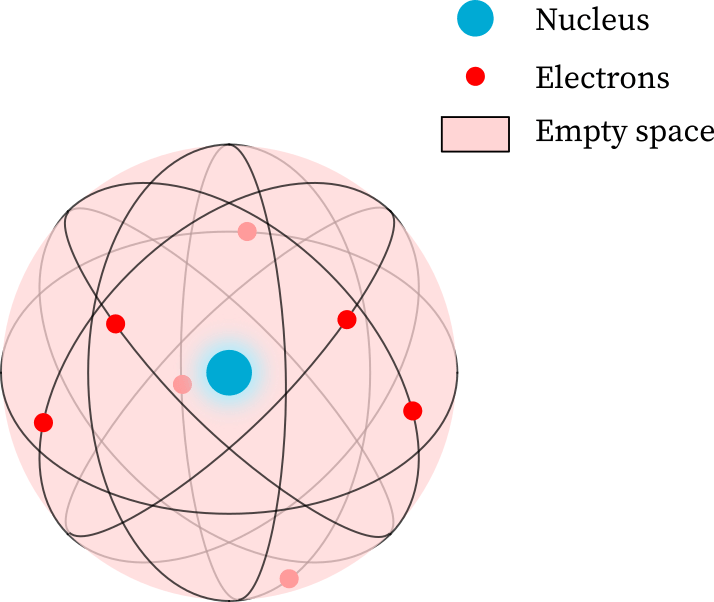 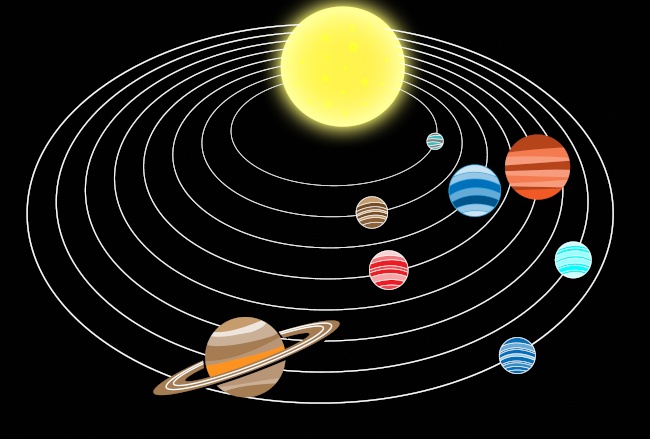 Mô hình Rơ –dơ-pho
- Nguyên tử có cấu tạo…….(1)
- Cấu tạo nguyên tử:
Hạt nhân ở tâm mang điện tích …….   và các ………… ở lớp vỏ mang điện tích ……..;
   ………… chuyển động xung quanh hạt nhân 
như các hành tinh quay quanh …………
rổng
dương
âm
electron
Electron
Mặt trời
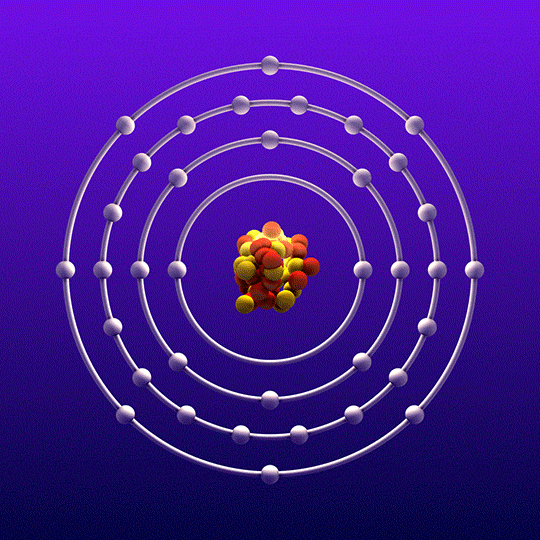 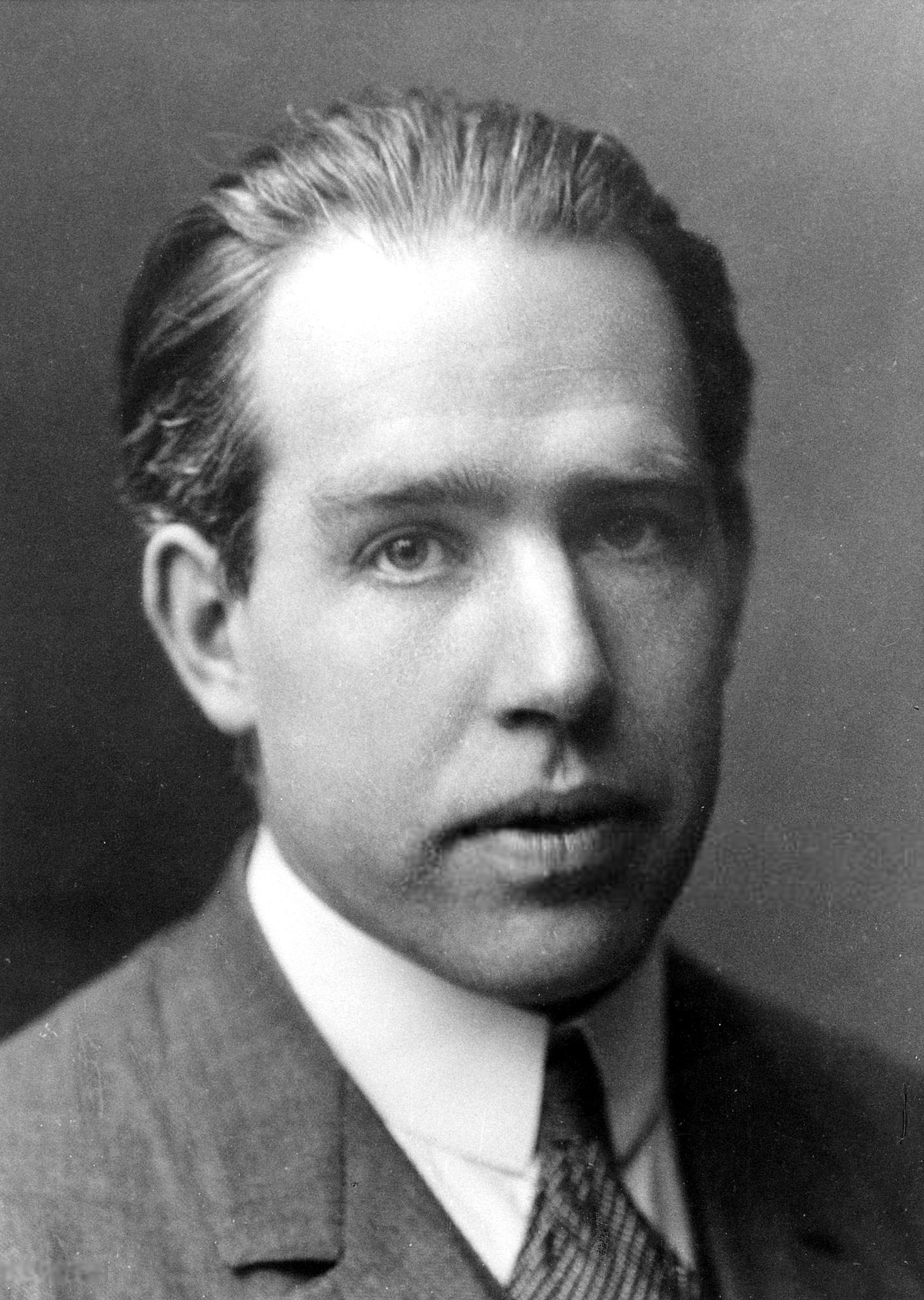 N. Bohr
Các electron chuyển động xung quanh hạt nhân theo từng lớp  khác nhau
Lớp electron trong cùng chứa tối đa 2 electron
Các lớp khác chứa tối đa 8 electron hoặc nhiều hơn
Bài tập
Mô hình nguyên tử oxygen
Mô hình nguyên tử nitrogen
Mô hình nguyên tử carbon
2
2
4
2
5
2
2
6
2
https://vtv.vn/cong-nghe/nhung-dieu-it-biet-ve-nang-luong-hat-nhan-20150812104638579.htm
1. Năng lượng nguyên tử được ứng dụng trong những 
lĩnh vực nào? 
2. Em rút ra được kinh nghiệm gì cho bản thân?
3. Ở lứa tuổi học sinh em cần phải làm gì để bảo vệ 
sức khỏe và cơ thể phát triển tốt?
Làm mô hình nguyên tử carbon theo Bo
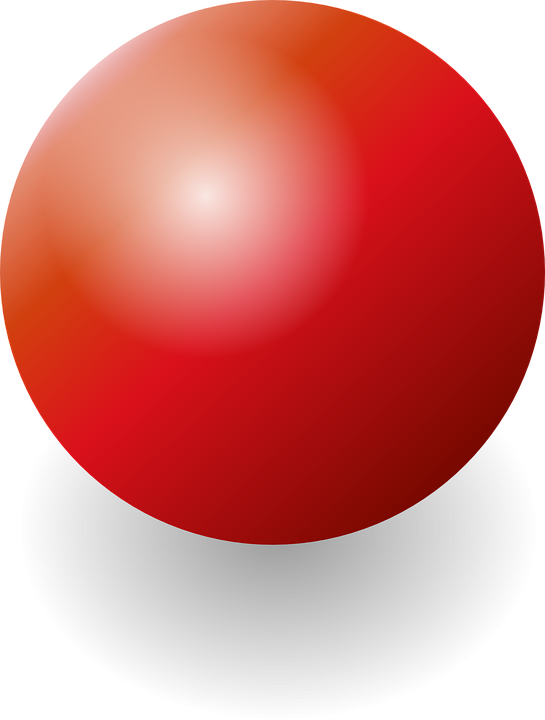 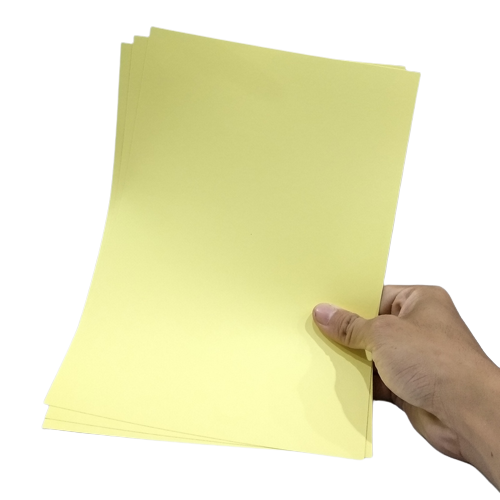 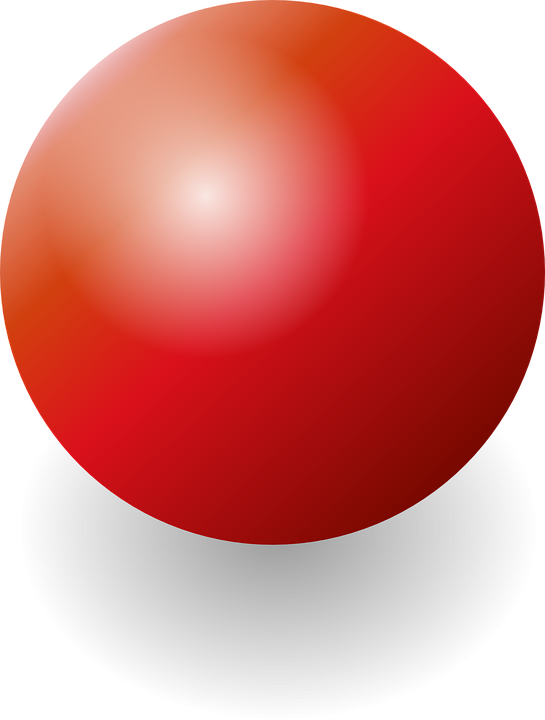 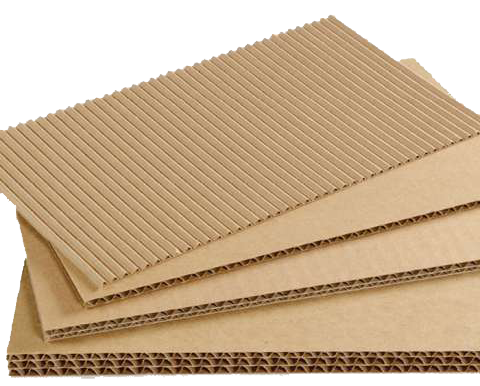 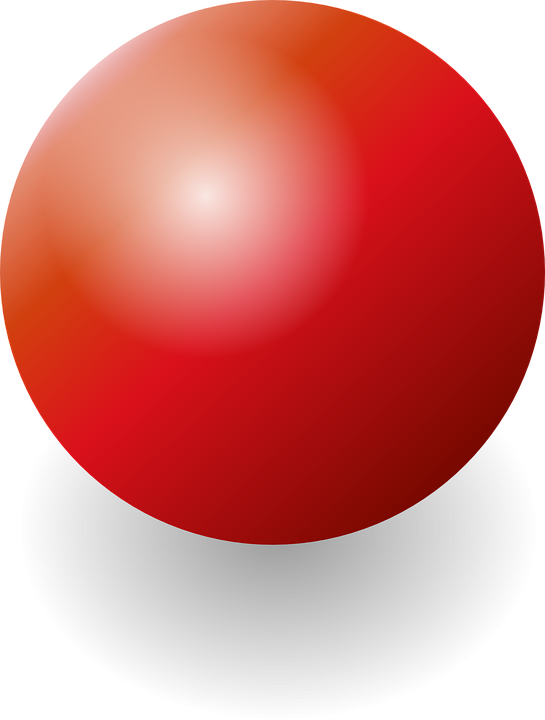 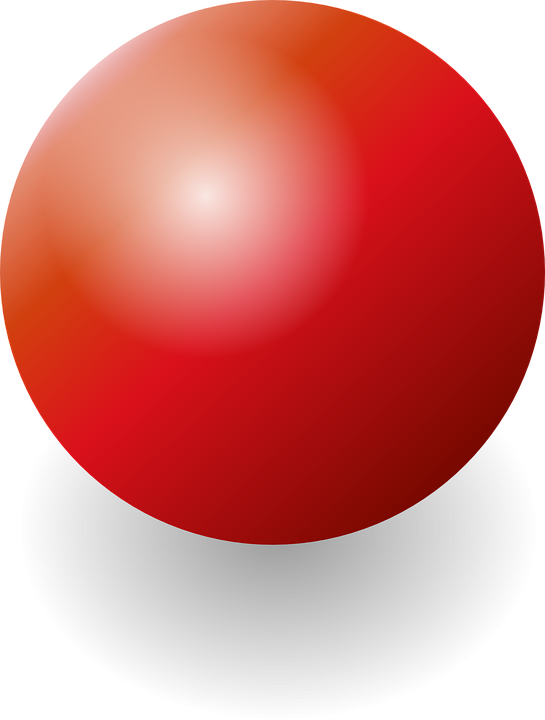 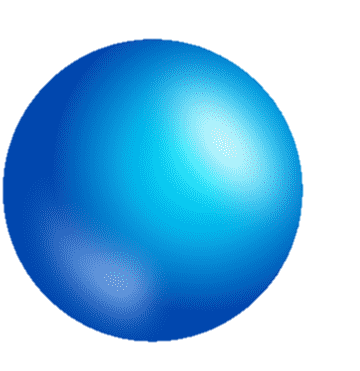 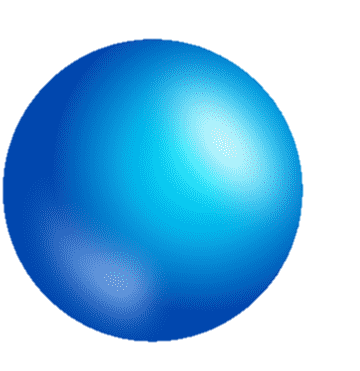 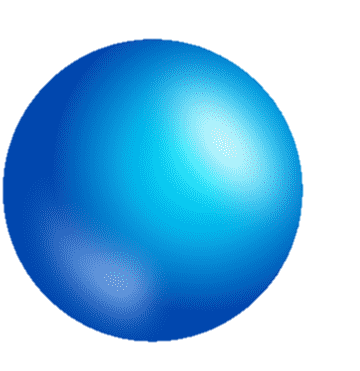 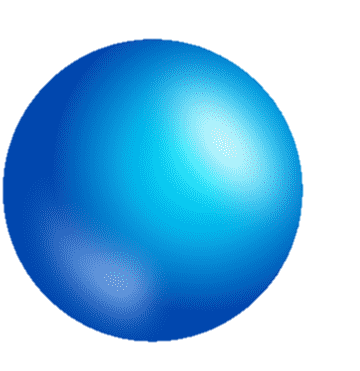 Học sinh đọc thông tin em có biết.
Hãy đặt câu hỏi cho nội dung này?
1. Nguyên tử tạo thành từ 3 loại hạt nhỏ hơn nữa, đó
là  những hoại hạt nào?
2. Hãy cho biết ai là người tìm ra các  loại hạt?
Mô tả cấu tạo nguyên tử hydrogen và nguyên tử carbon
Nguyên tử hydrogen
Nguyên tử carbon
Nguyên tử hydrogen gồm hạt nhân ở tâm nguyên tử và một electron ở lớp electron thứ nhất của nguyên tử
Nguyên tử hydrogen
Nguyên tử carbon có hạt nhân ở tâm nguyên tử và hai  lớp electron: lớp electron thứ nhất có 2 electron và lớp electron thứ hai có 4 electron
Nguyên tử carbon